School Funding & ComplianceUpdates
Maine ASBO
September 23, 2022
School Finance Team
2
School Finance Team
Where is Tyler Backus?
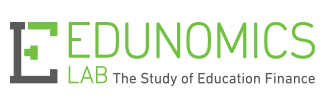 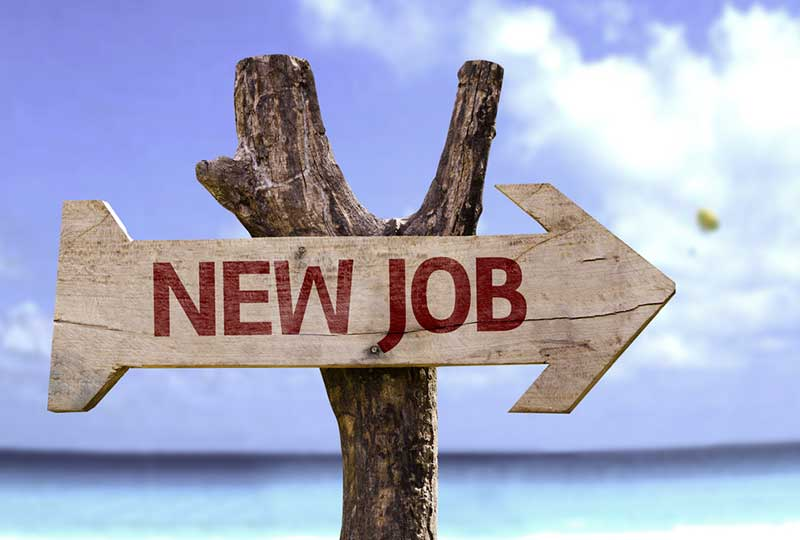 Where is Joanne Allen?
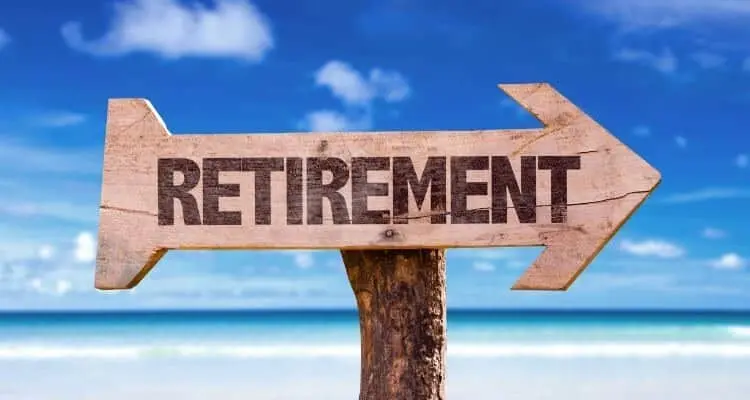 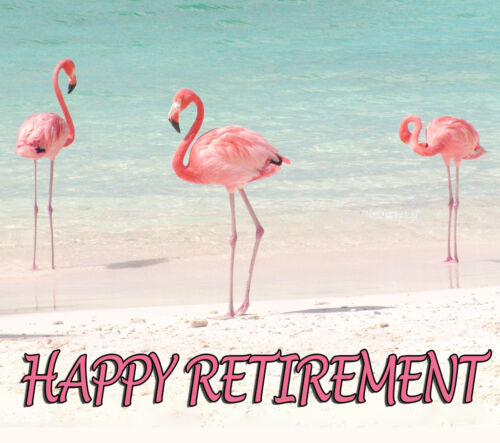 3
Why EPS?
The EPS formula provides the state with a mechanism for establishing a minimum sufficient funding level for achieving the state learning results and an equitable way to distribute the funding responsibility between local communities and the state.
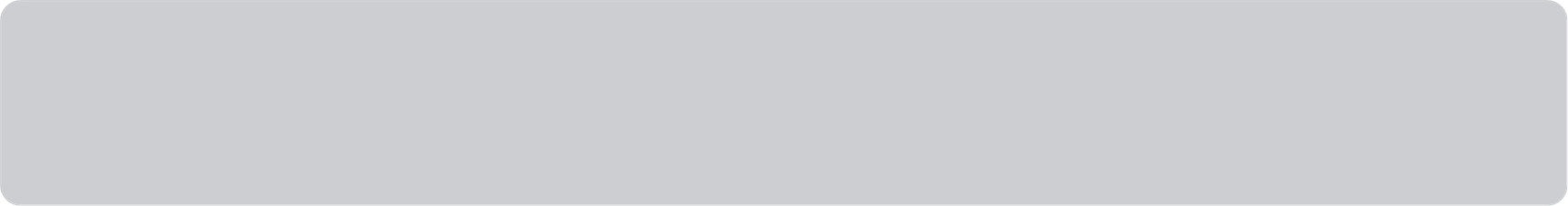 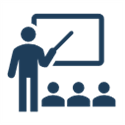 4
Reports that Impact the ED 279 Subsidy Calculation
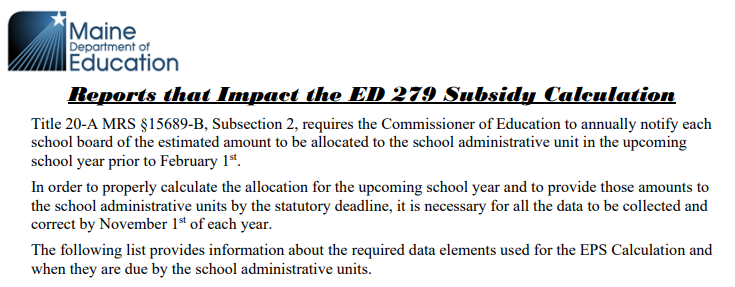 5
Reports that Impact the ED 279 Subsidy Calculation
6
Student Data Needs
October 1st Enrollment Report (Public Schools & CTE):
Attending Students – those student attending a school in your district
Resident Students – those students that reside in a town in your district
Superintendent Transfer Students – those students that reside in a town outside of your district, but for purposes of the EPS calculation will be counted as a resident of your district.
Equivalent Instruction Students – Home School students taking a course(s) in your district.
Economic Disadvantaged Students – Currently defined as any student that meets the qualifications for federal free or reduced lunch.
FY23 Alternate Economic Disadvantaged Status Form (updated 3/2/2022) 
English Learners – students that are identified as English learners.
Special Education Students – students identified as special education students.
CTE Enrollment – Students enrolled in CTE programs.
Synergy – State’s Student Information System
https://www.maine.gov/doe/data-reporting/collection/helpdesk/resources/synergy_instructions
7
Estimated counts
PreK estimated counts 
For new programs in FY2024 estimated counts are due by November 30th 
This includes programs paid for with any federal funds
All programs must be approved by the Early Childhood program
Charter school estimate counts
Expanding charter schools (new buildings or additional grades) estimates due by November 30th 

Note: All estimate student counts will be reconciled after the collection of the Oct. 1st counts in the next fiscal year.
8
Student Data Verification
NEO – New Education Ontology (yes, someone liked the Matrix)
https://neo.maine.gov/DOE/NEO/Dashboard/Home/Index/
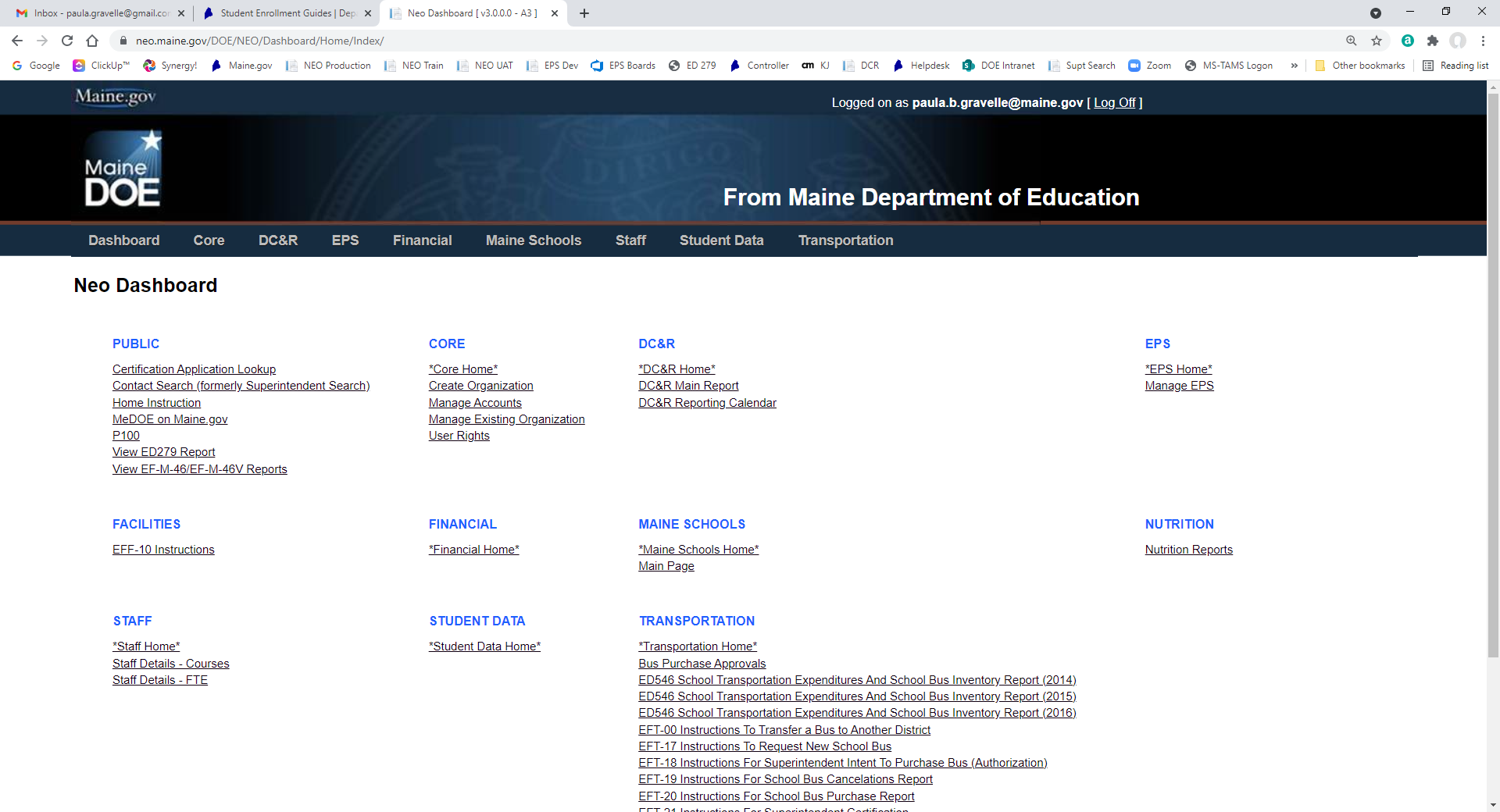 Click Here
9
Student Data Verification
Student Reports
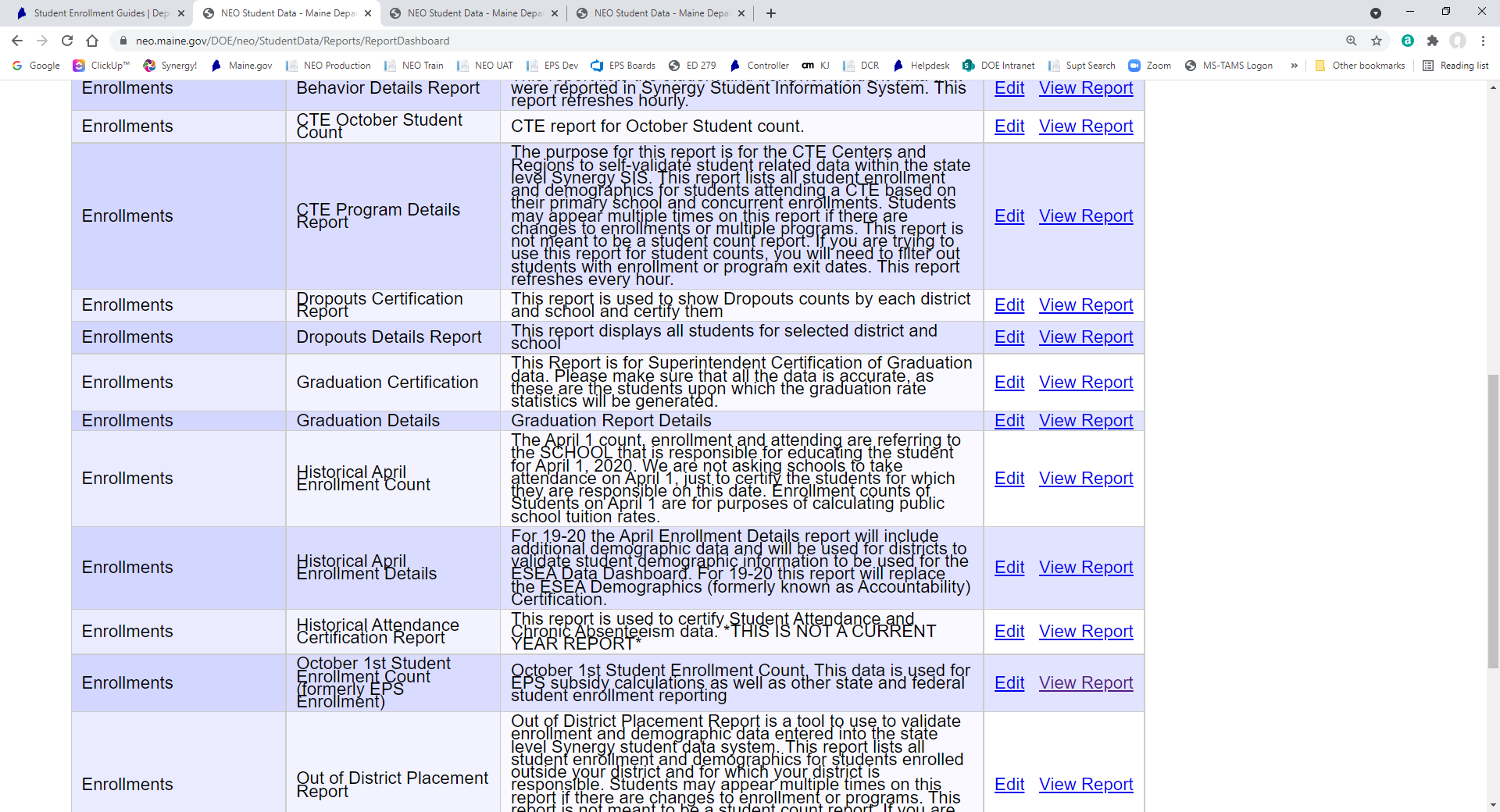 Click Here
10
Student Data Verification
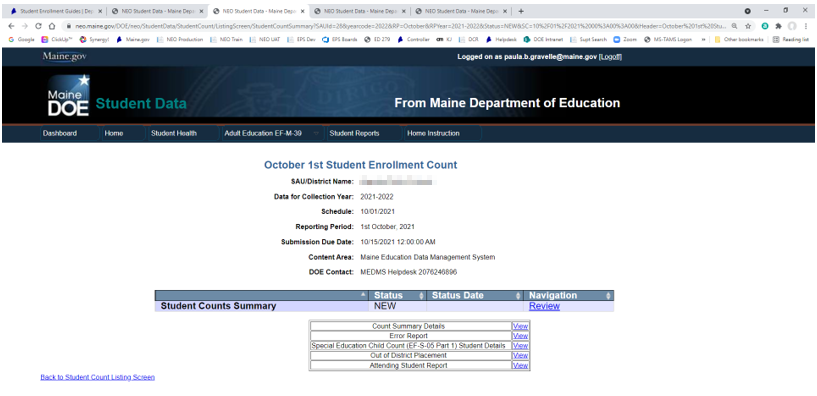 11
Student Data Verification
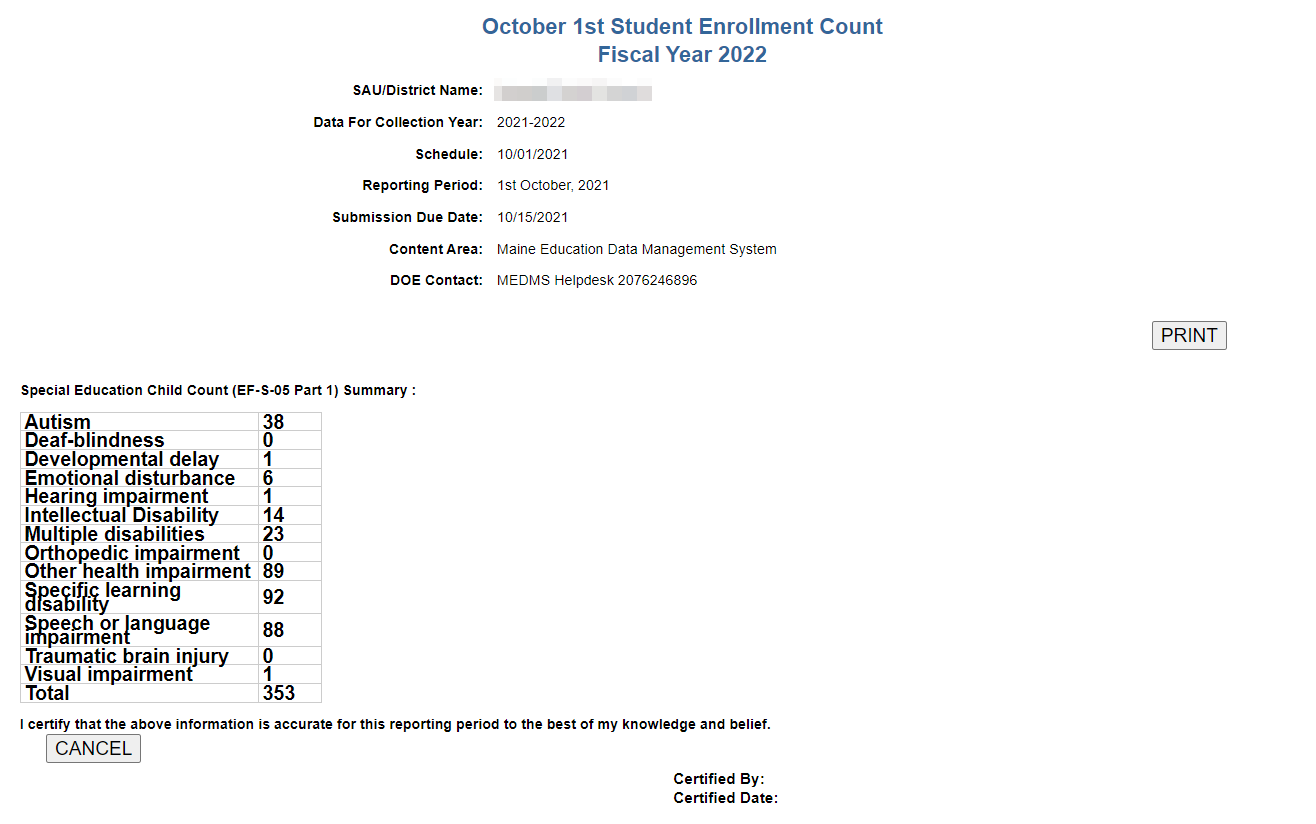 12
Student Data Verification
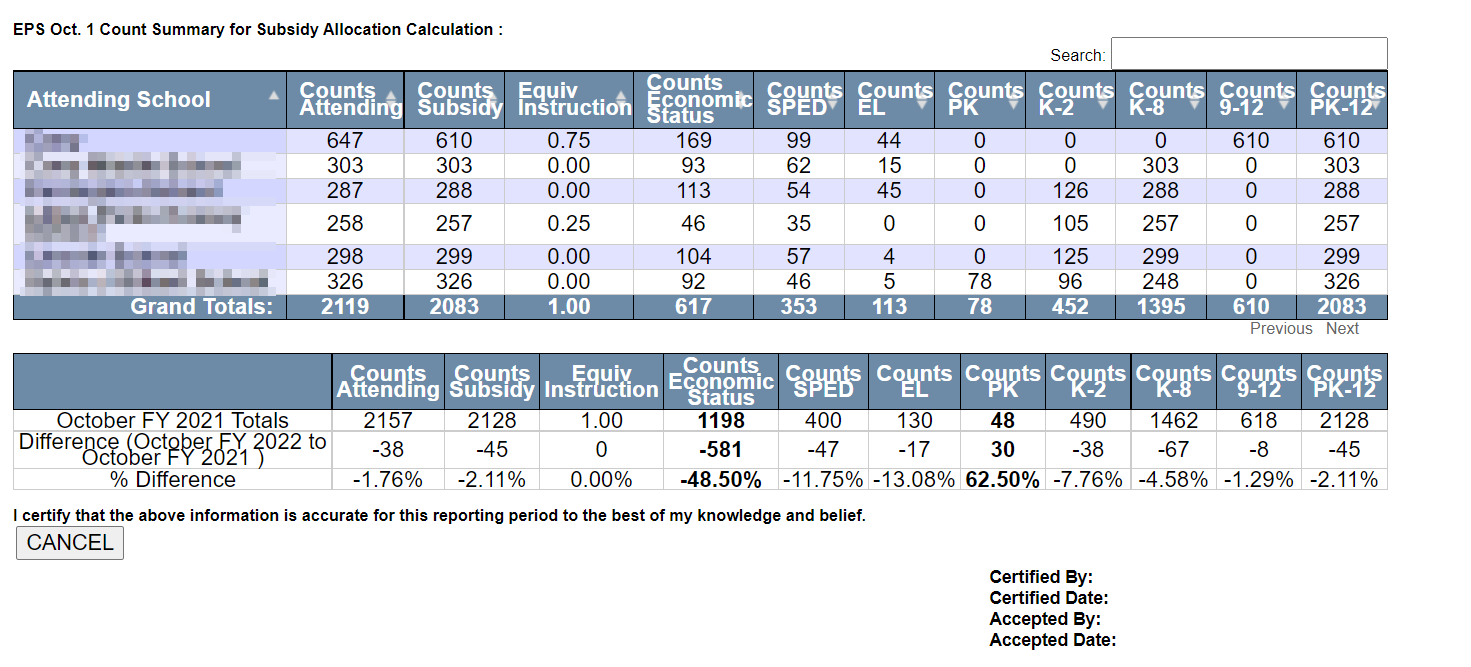 13
Student Data Verification – Count Summary Details Report
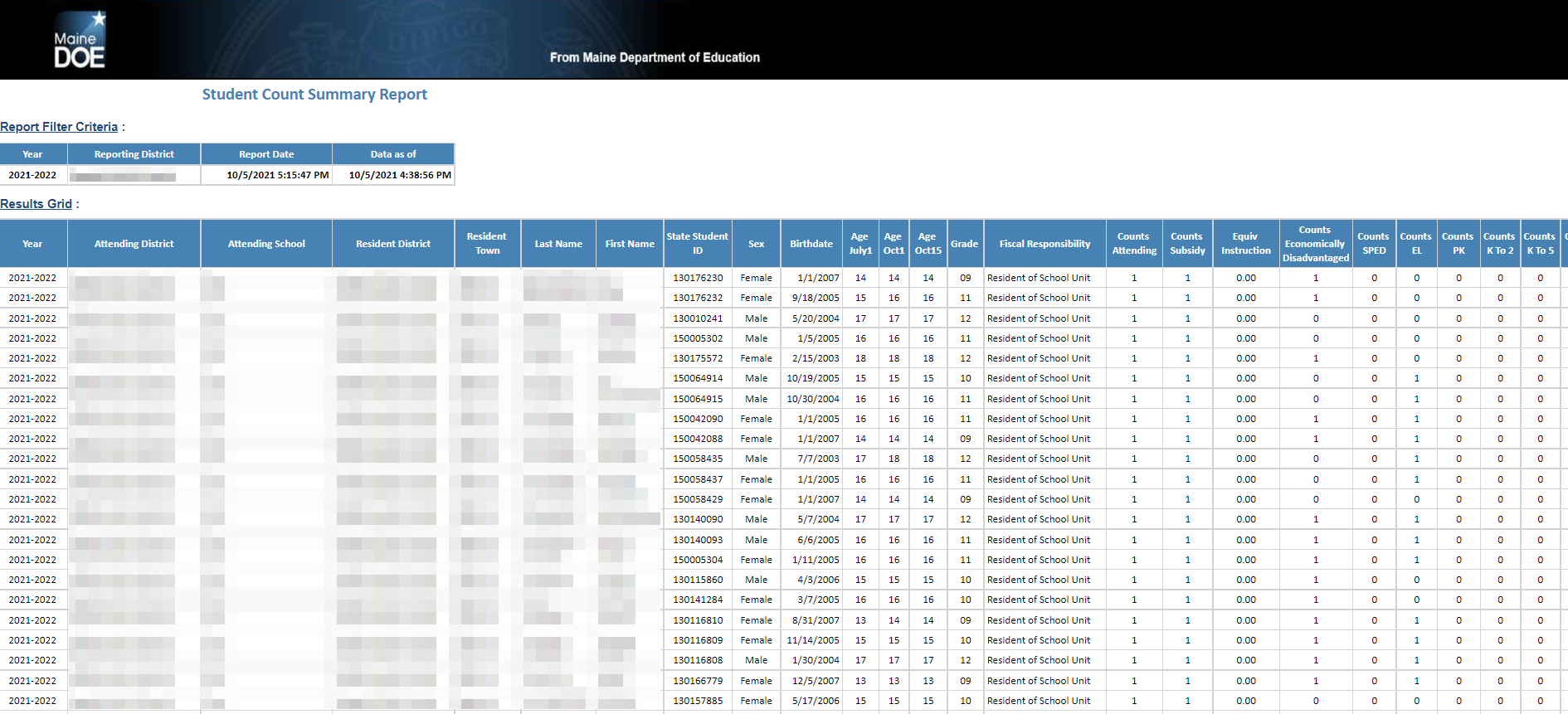 14
Staff Data Needs
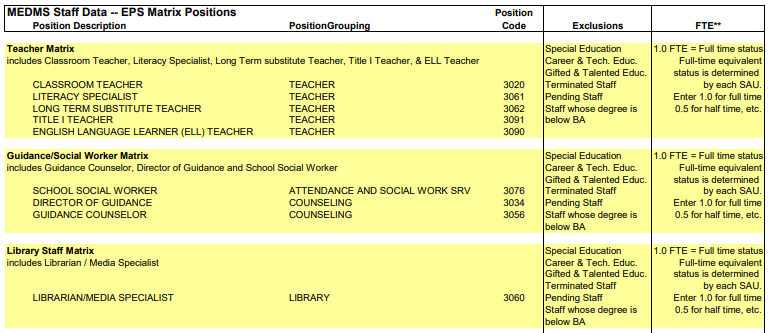 15
Staff Data Needs
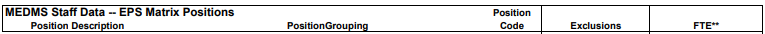 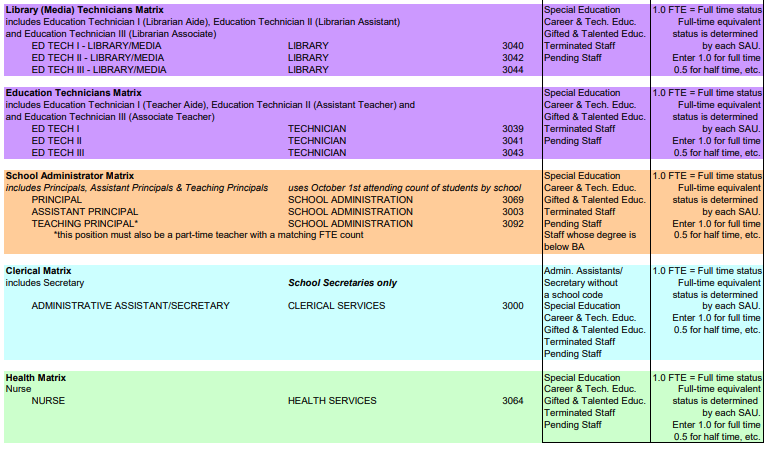 16
Staff Data Verification
NEO – New Education Ontology (yes, someone liked the Matrix)
https://neo.maine.gov/DOE/NEO/Dashboard/Home/Index/
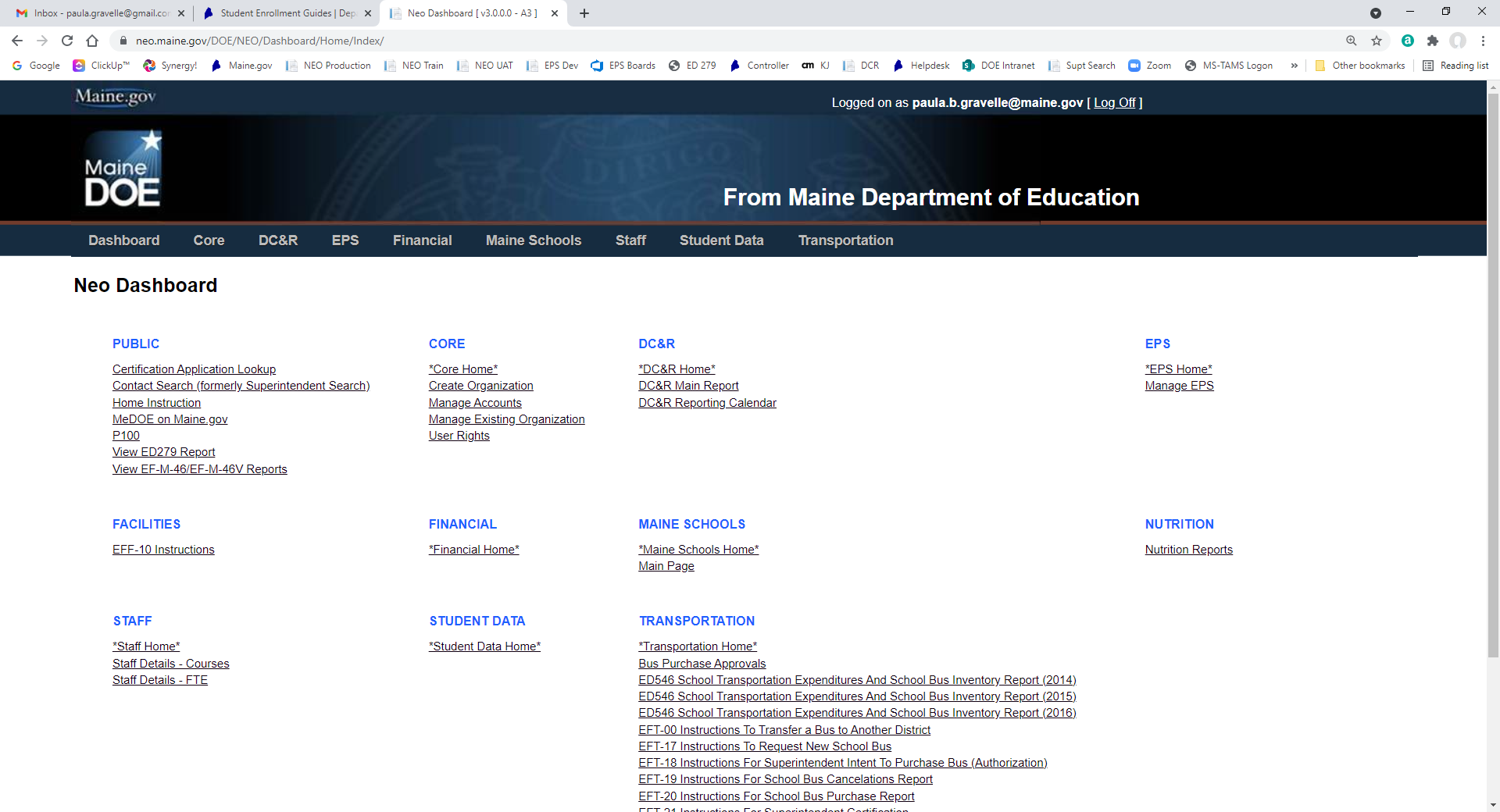 Click Here
17
Staff Data Verification
Click Here
18
Staff Data Verification
Click Here
19
Staff Data Verification
Compare the current year EPS Staff totals to the prior year ED 279 Section 1 Actual FTE Totals
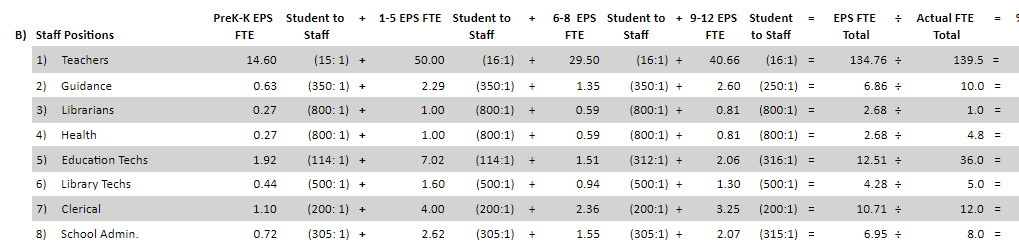 20
Staff Data Verification
Click Here
21
Data for EPS funding - Financial
Financial data
Actual expenditures
Actual revenues
Actual balance sheet
Unaudited expenditures were due August 30th 
Reconciliation & Statement of assurance due by November 1st 
Audited financials due by November 30th
22
Quarterly MEFS uploads
Quarterly uploads are due to MEFS 
Q1 actuals due (migrated) between October 1st & December 31s
Q2 between January 1st and March 31st
Q3 between April 1st and June 30th 
Report used for federal relief funds and child nutrition quarterly reporting
23
Data for EPS funding - Financial
24
Other reports
MaineCare
Ensure the district is reviewing the quarterly MaineCare reports so that only seed the districts is responsible for is removed from subsidy
EF-S-07 Report
Out of District Special Education Tuition and Board (EF-S-07) is required for each SAU & is due October 15.
FY2023 budgets
All initial budget files should be migrated no later than October 31st 
Audits
School and combined audit due by December 31st 
Municipals audits due 6 months after fiscal year ends
25
Impact of Data Errors in the Subsidy Calculation
Impact of Data Errors in the Subsidy Calculation
State and Local Shares – ED 279 Section 4
Total Cost of Education FY 23 EPS Calculation = $2,461,557,483
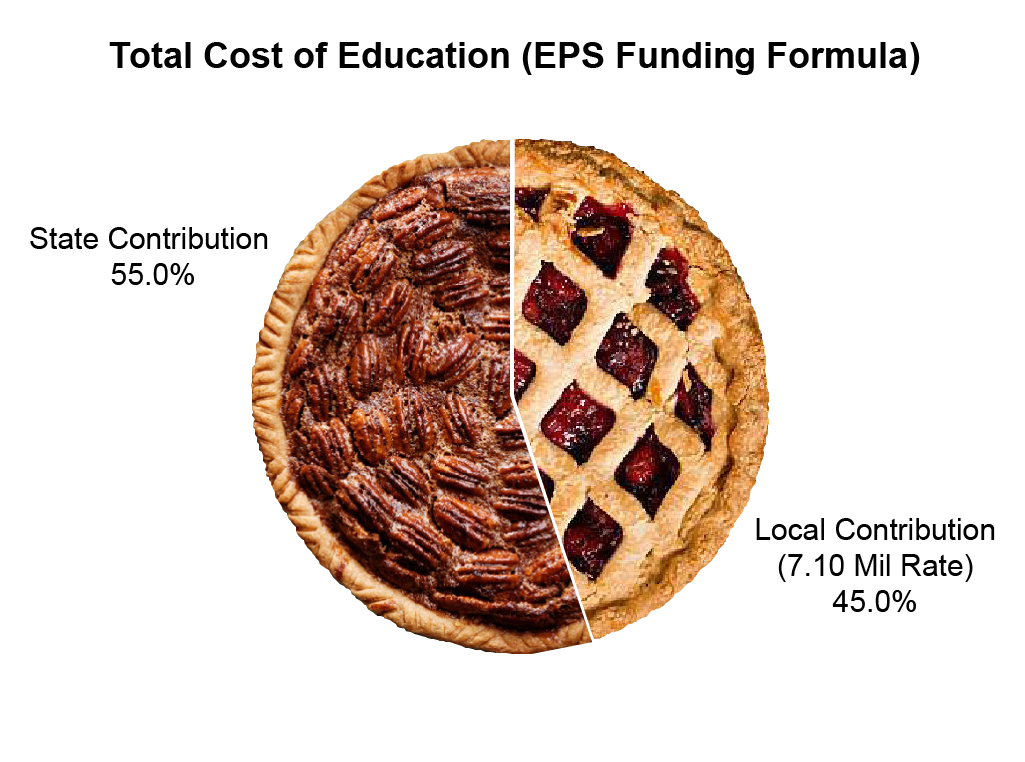 FY 23 State Appropriation for Education = $1,357,197,032
28
How do I access the ED 279 reports?Go to https://neo.maine.gov/DOE/NEO/eps/public/ed279.aspx
Choose Fiscal Year:
Choose SAU:
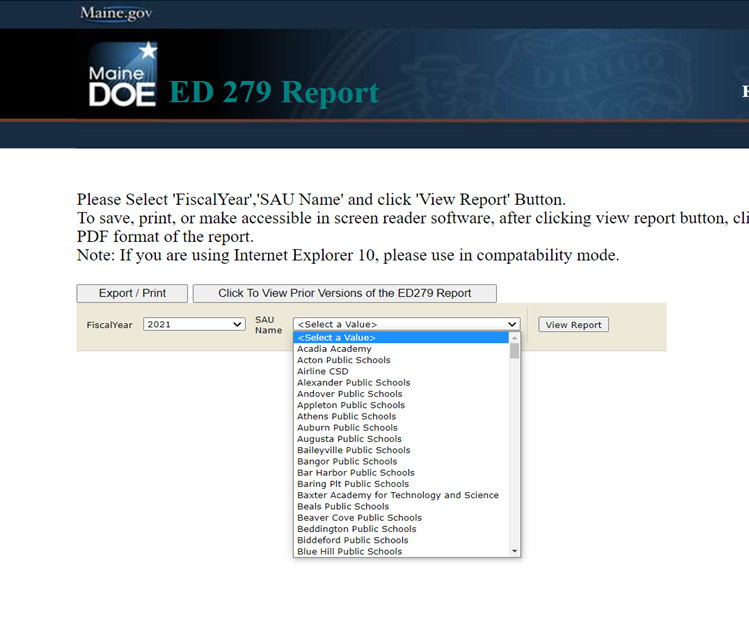 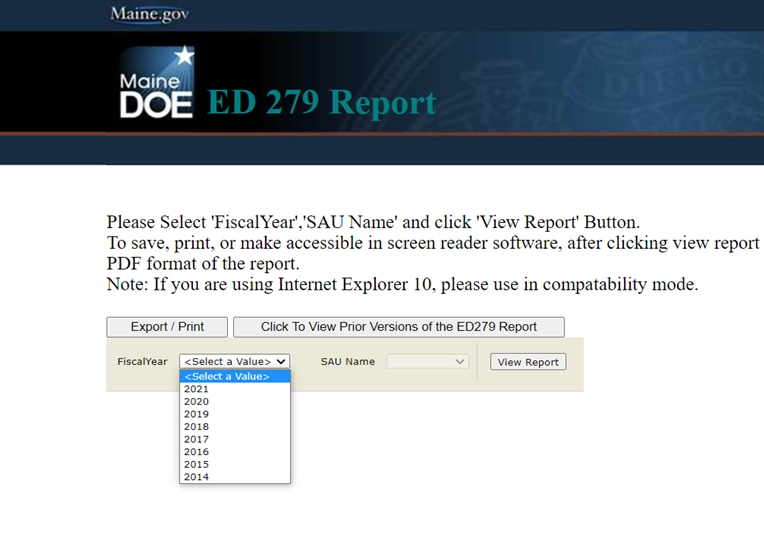 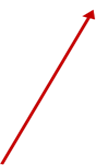 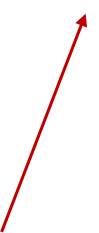 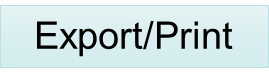 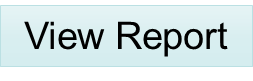 29
Other Resources
Essential Programs & Services website:
https://www.maine.gov/doe/funding/gpa/eps

Subsidy Printouts (ED279) for school districts:
https://neo.maine.gov/DOE/NEO/eps/public/ed279.aspx
Law:  20-A MRSA Chapter 606-B:
http://www.mainelegislature.org/legis/statutes/20-A/title20-Ach606-Bsec0.html
30
Maine DOE – Help Desk Website
https://www.maine.gov/doe/data-reporting/collection/helpdesk
31
School Finance Team Contact Information
32